Муниципальное бюджетное дошкольное образовательное учреждение детский сад №14 муниципального образования горд Горячий Ключ
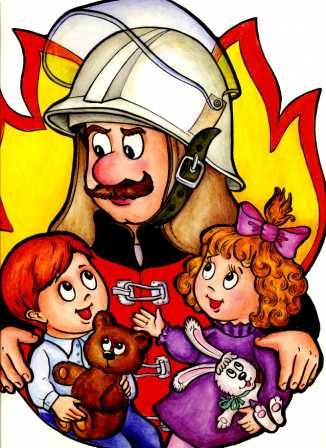 Кукольный театр
 «Огонь жжётся»



Автор: воспитатель Попова Людмила Фёдоровна
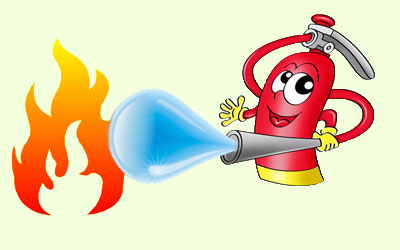 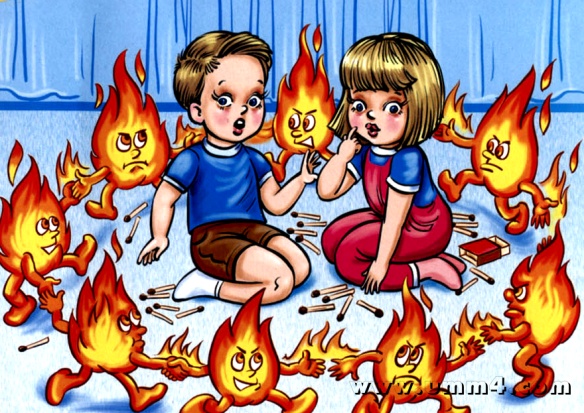 Цель: Учить детей осторожности в обращении с огнем, не играть со спичками, не разжигать костры, не трогать горячие угли в костре. Развивать память, внимание, воображение, речь. Воспитывать бережное отношение к природе, желание беречь и охранять природу и животных, живущих в лесу.
Театр - это здорово!
Берегите лес от огня!!!
СПАСИБО ЗА ВНИМАНИЕ!
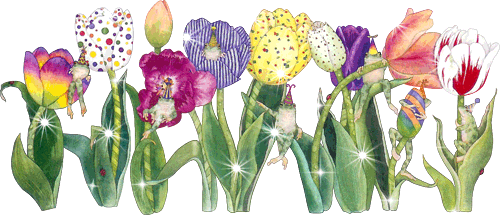